Замечательный цветок, 
Словно яркий огонёк. 
Пышный, важный, словно пан, 
Нежный бархатный …
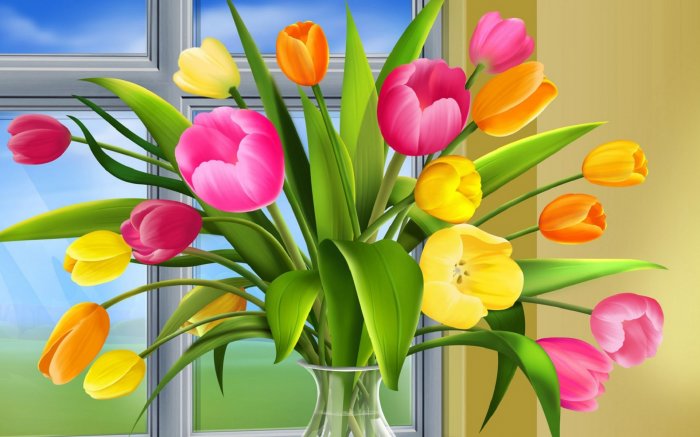 Касаткина Елена Владимировна, учитель начальных классов ГБОУ СОШ №122
                                                                   г. Санкт-Петербург
Организация рабочего места.
Основа – картон
Карандаш, линейка 
Цветная бумага
Ножницы
Клей
Тряпочка
1. Цветок – цветная бумага
16 см
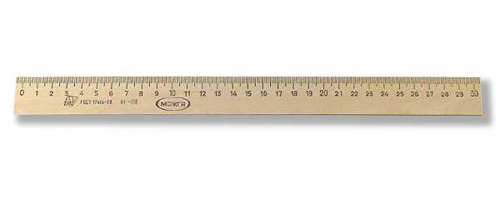 6 см
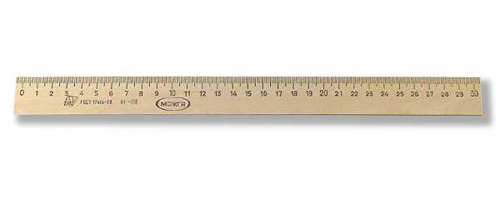 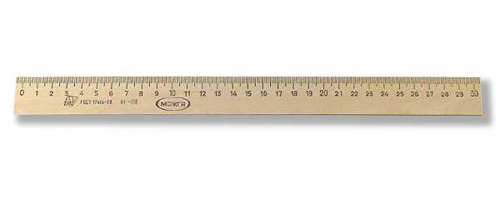 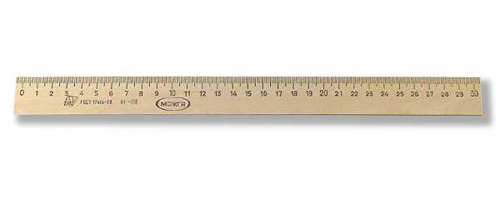 1. Сложить гармошкой
2. Склеить не цветную сторону.
корешок
2. Стебель – зелёная бумага
15см
1см
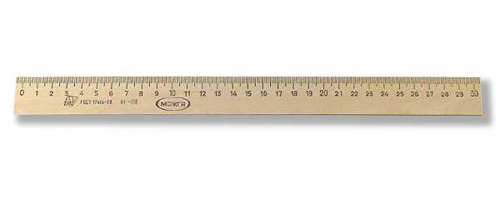 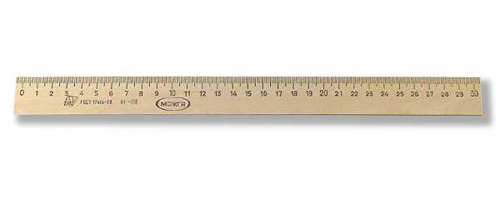 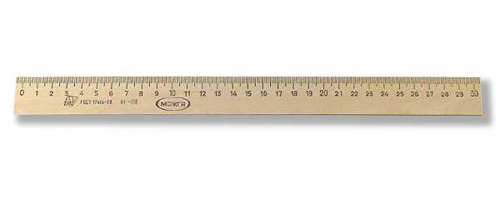 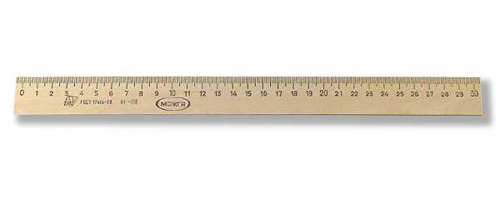 3. Листья – зелёная бумага
11 см
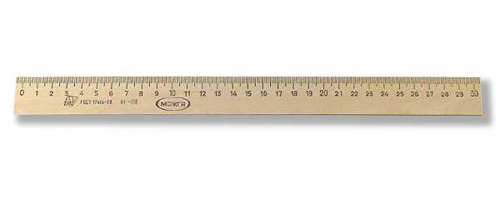 6 см
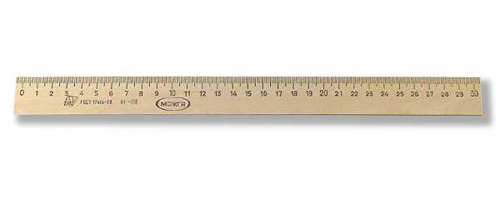 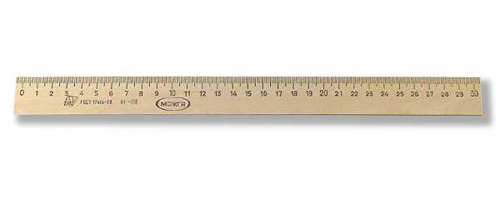 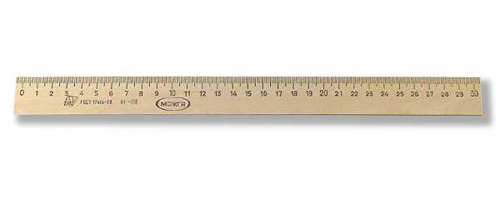 сгиб
4. Сборка.
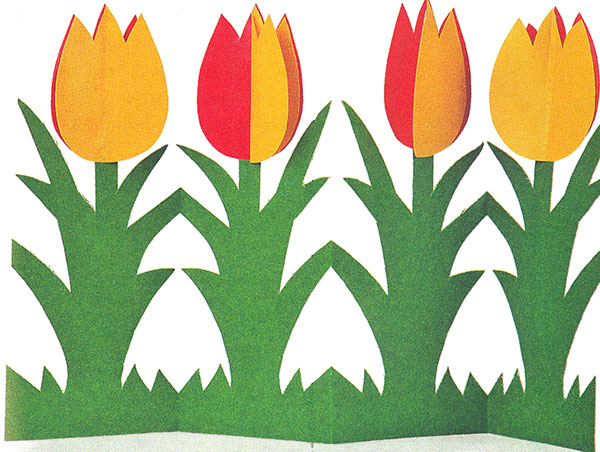